PHY131H1F  - Class 13Harlow’s Last Class this semester  on Monday Prof. Meyertholen takes over! 
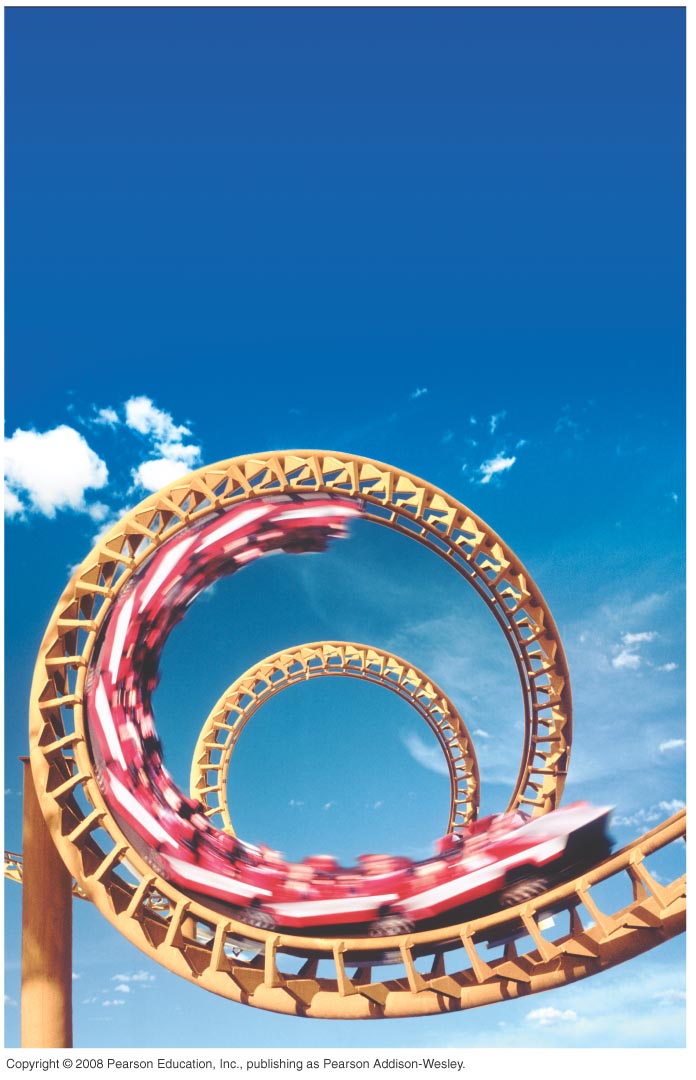 Today, starting Chapter 8:
  Dynamics in Two Dimensions 
 Dynamics of Uniform Circular Motion
 Banked Curves
 Orbits
Clicker Question 1
Last day at the end of class I asked:
A ball is whirled on a string in a vertical circle.  As it is going around, the tension in the string is
greatest at the top of the motion 
constant.
greatest at the bottom of the motion 
greatest somewhere in between the top and bottom.
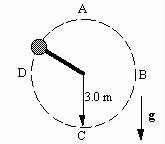 Class 13 Preclass Quiz on MasteringPhysics
This was due this morning at 8:00am
731 students submitted the quiz on time
53% of students answered correctly: Circular motion is best analized in a coordinate system with r-, t- and z- axes.  If you use x- and y- axes, the x- and y- components are constantly changing!
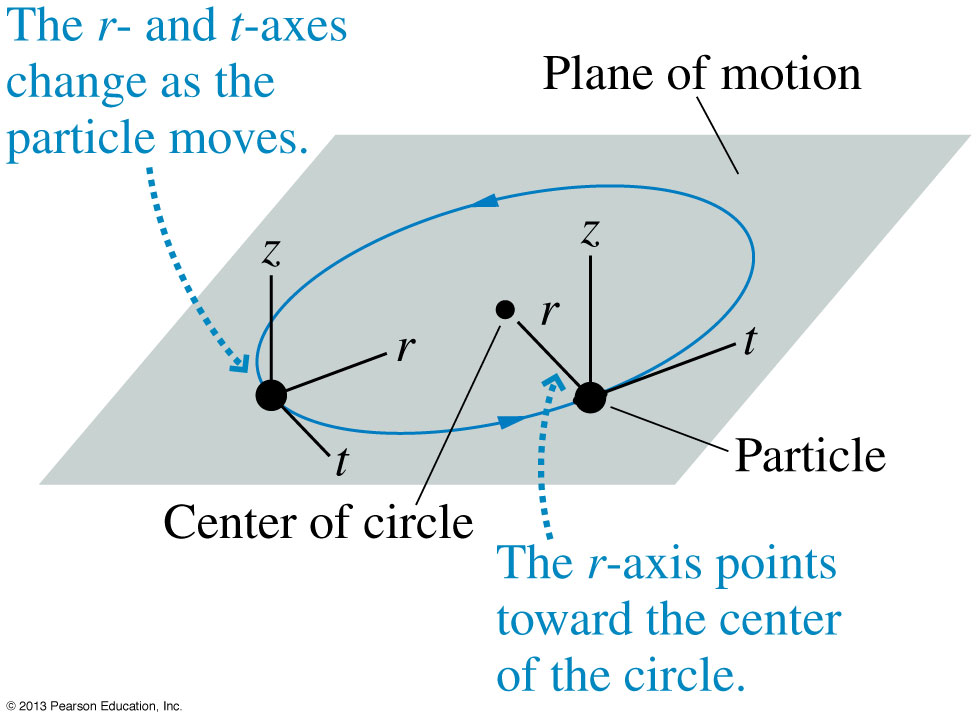 Clicker Question 2 – retry this morning’s pre-class reading question.
Class 13 Preclass Quiz on MasteringPhysics
35% of students answered correctly:  The diagram shows three points of a motion diagram. The particle changes direction with no change of speed. What is the acceleration at point 2?
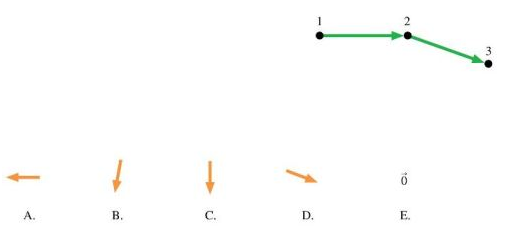 Class 13 Preclass Quiz on MasteringPhysics
25% of students answered correctly:  A string is attached to the rear-view mirror of a car. A ball is hanging on the other end of the string. The car is driving around in a circle, at a constant speed. Which of the following lists gives all of the forces directly acting on the ball?
Correct answer: Tension and Gravity ONLY. 
Centripetal Force is the Net force on an object moving in uniform circular motion.
This net force is the vector sum of all the actual forces on the free body diagram.
You do NOT draw centripetal force as an extra force acting on the object.
Uniform Circular Motion
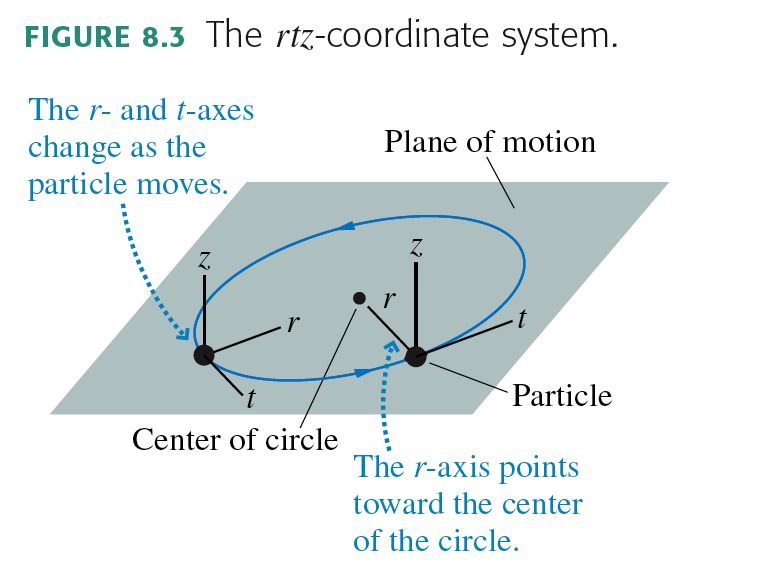 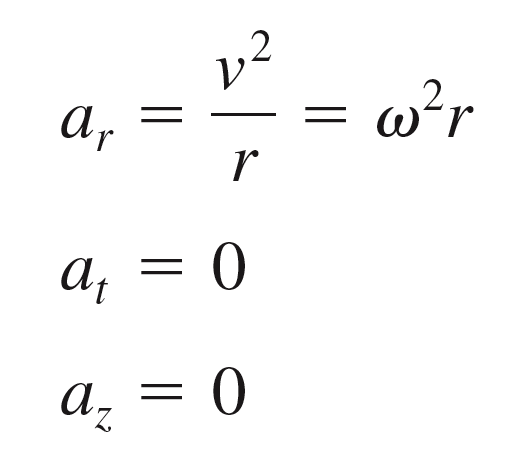 Dynamics of Uniform Circular Motion
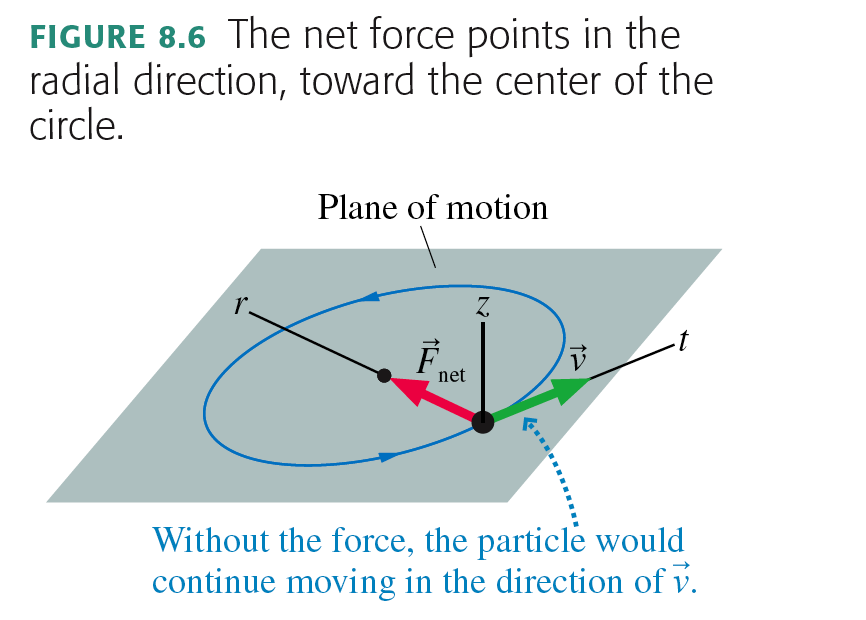 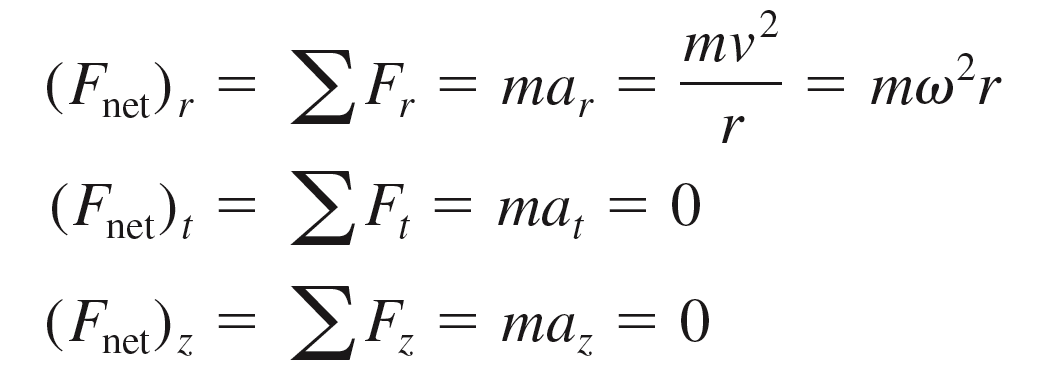 Every curve has a radius
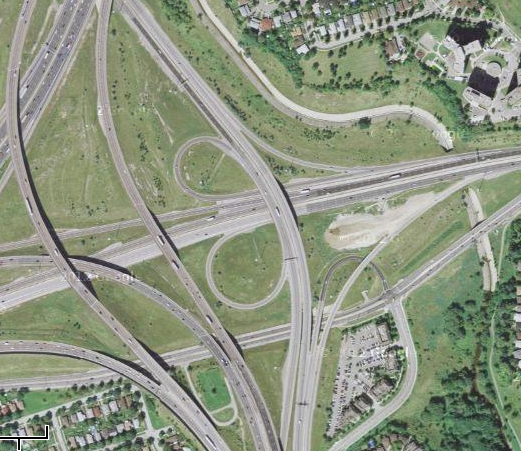 r = 730 m
r = 75 m
r = 410 m
Intersection of Highway 427
And Highway 401
Clicker Question 3
Unbanked Curve
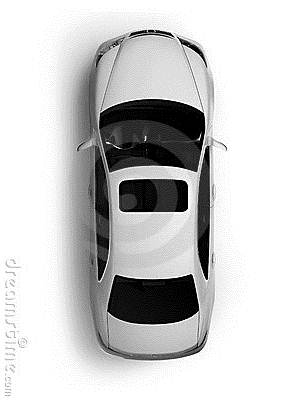 Top View
r
Back View
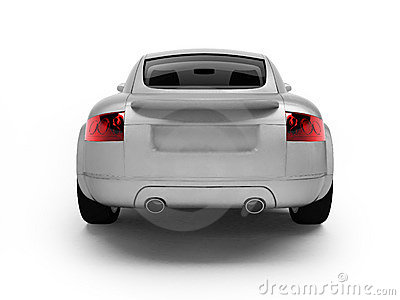 Gravity
Normal
Kinetic Friction
Static Friction
Rolling Friction
What horizontal force acts on the car to keep it on the curved path?
Banked Curve    Example 8.5, pg. 197
A highway curve of radius 70.0 m is banked at a 15° angle.  At what speed v0 can a car take this curve without assistance from friction?
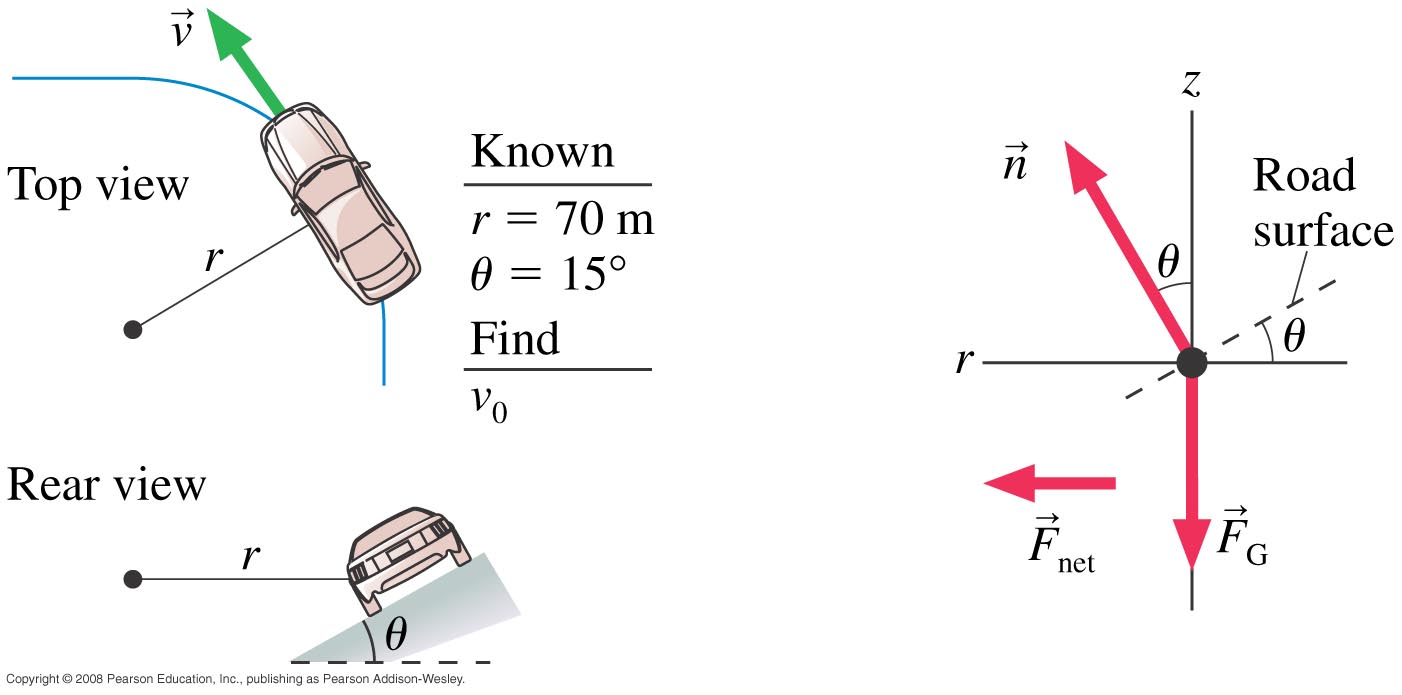 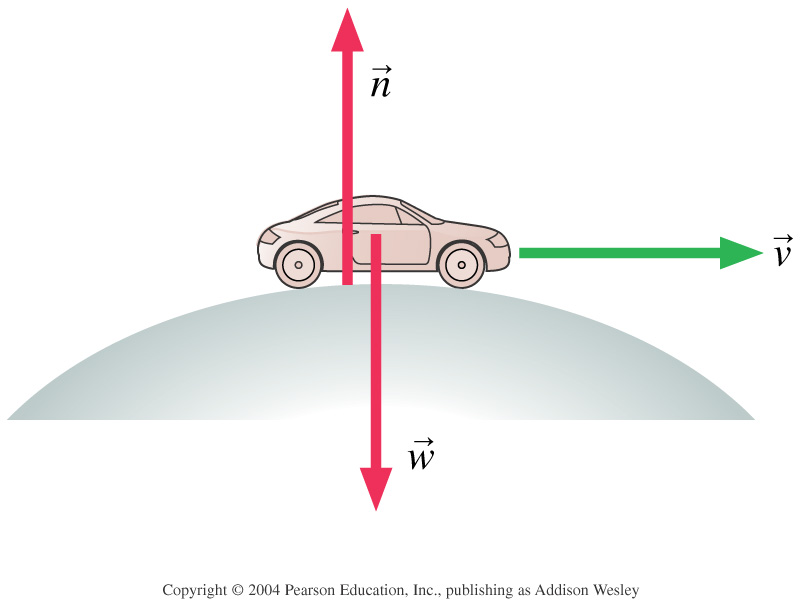 Clicker Question 4
A car is rolling over the top of a hill at speed v. At this instant,
n > FG.
 n < FG.
 n = FG.
We can’t tell about n without knowing v.
[Speaker Notes: STT7.4
Answer: B]
Clicker Question 5
A car is driving at the bottom of a valley at speed v. At this instant,
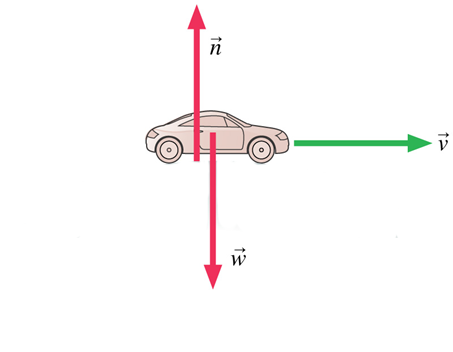 n > FG.
 n < FG.
 n = FG.
We can’t tell about n without knowing v.
[Speaker Notes: STT7.4
Answer: B]
Class 13 Preclass Quiz on MasteringPhysics
Some common or interesting student comments/feedback:
“Is the next test going to be of the same difficulty level as the one we just wrote?”
“Is the next test supposed to be super difficult to on bring down thr average?”
“I got 100 in test!!hahahah!!!”
Recall the average on Test 1 was 72%, which is the highest test 1 average I’ve had since I started teaching this course in 2004.
Message from Paul Kushner, the  Undergraduate Chair of Physics (my boss):  “This test was easier than what you might normally expect for the course.  The tests need to generally be more challenging, and the next one will be.  Expected average on PHY131 tests are 65%, and this class did unexpectedly well on Test 1.”
Class 13 Preclass Quiz on MasteringPhysics
Projectile Motion
In the absence of air resistance, a projectile has only one force acting on it: the gravitational force, FG = mg, in the downward direction.  If we choose a coordinate system with a vertical y-axis, then
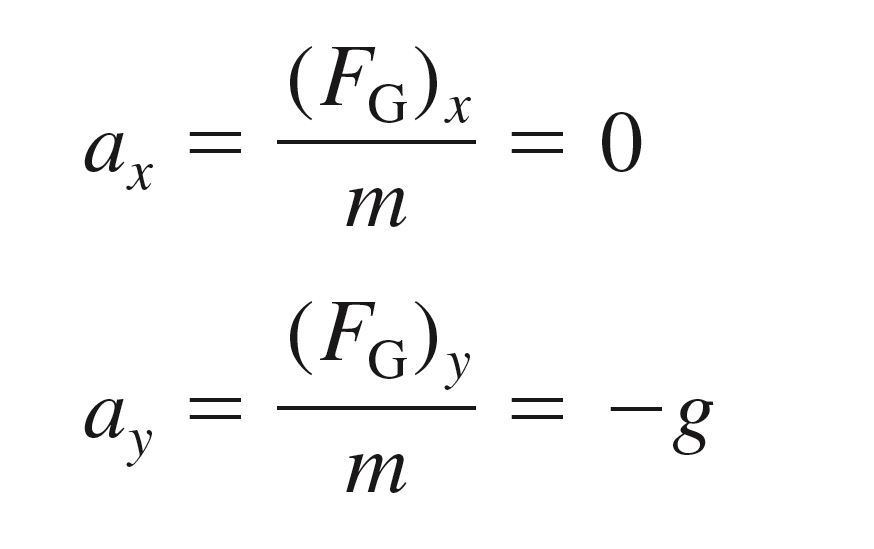 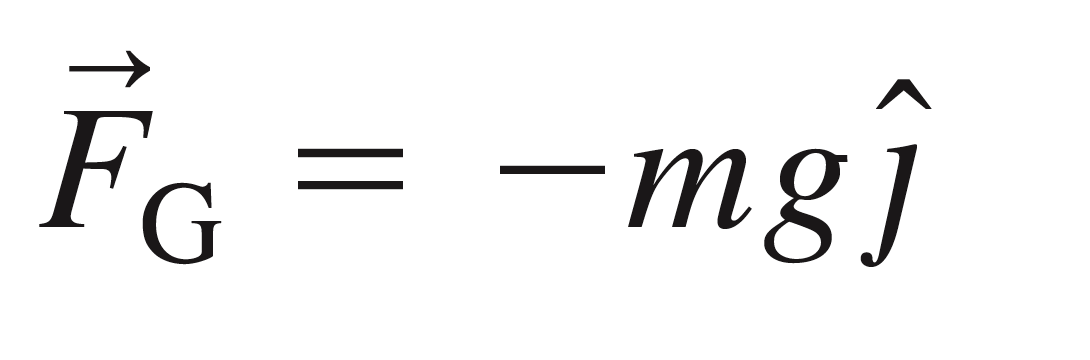 The vertical motion is free fall, while the horizontal motion is one of constant velocity.
Clicker Question 6
A girl throws a ball in a horizontal direction (dashed line).After the ball leaves the girl’s hand, 1.0 seconds later it will have fallen
A.	9.8 meters.
4.9 meters below the dashed line.
less than 4.9 meters below the straight-line path.
more than 4.9 meters below the straight-line path.
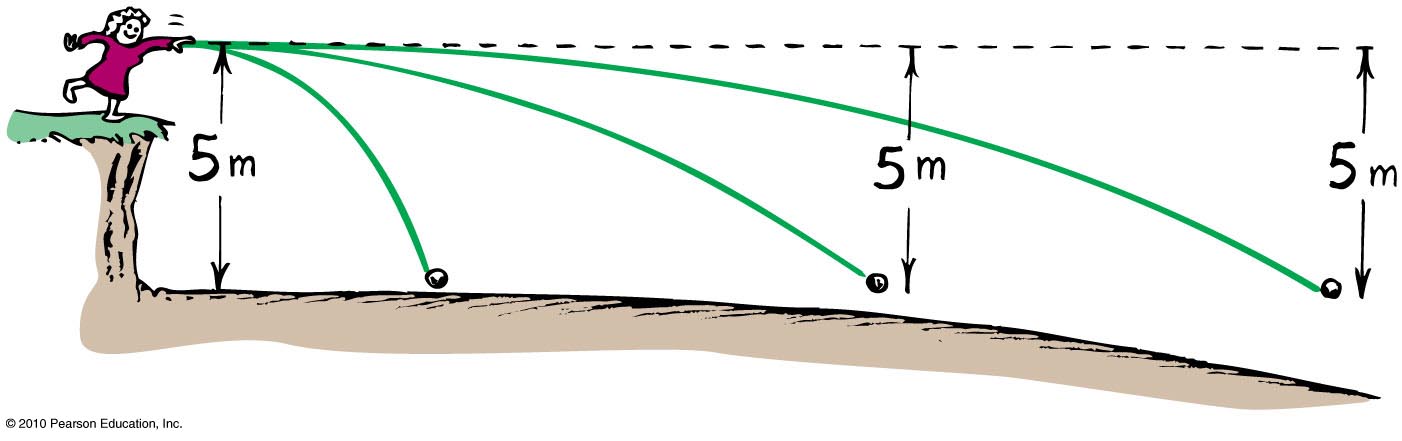 The Curvature of the Earth
Earth surface drops a vertical distance of 5 meters for every 8000 meters tangent to the surface.
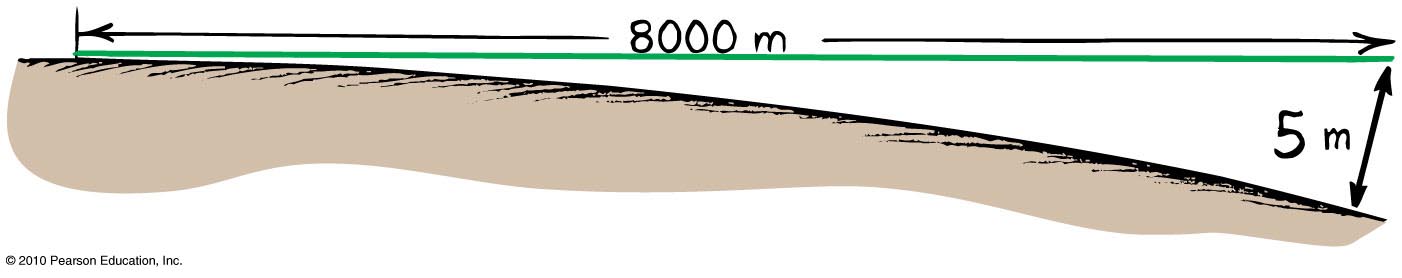 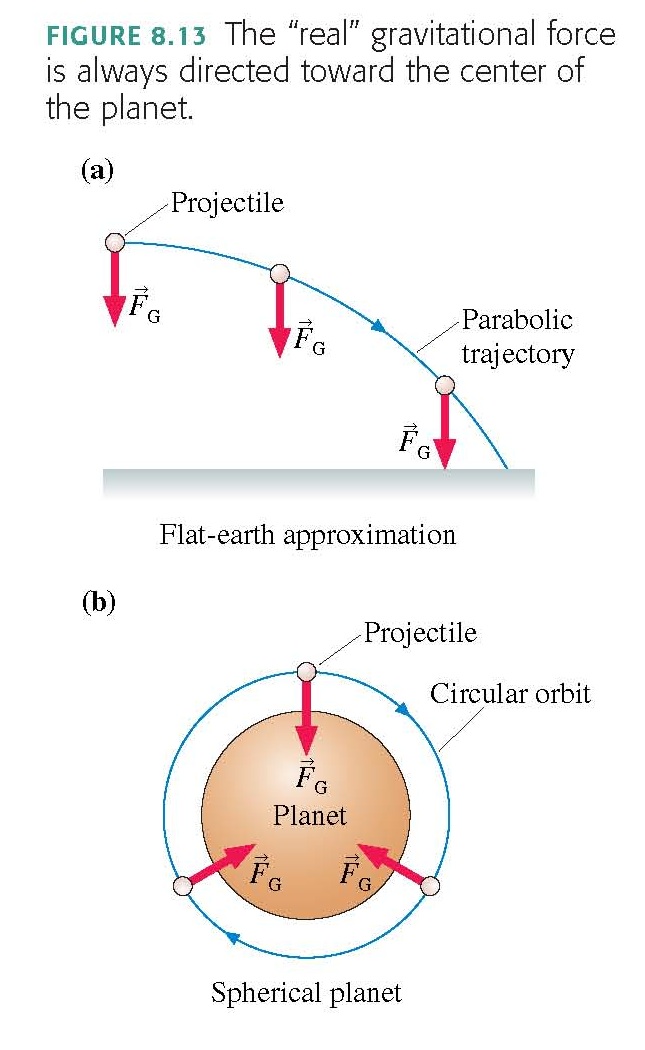 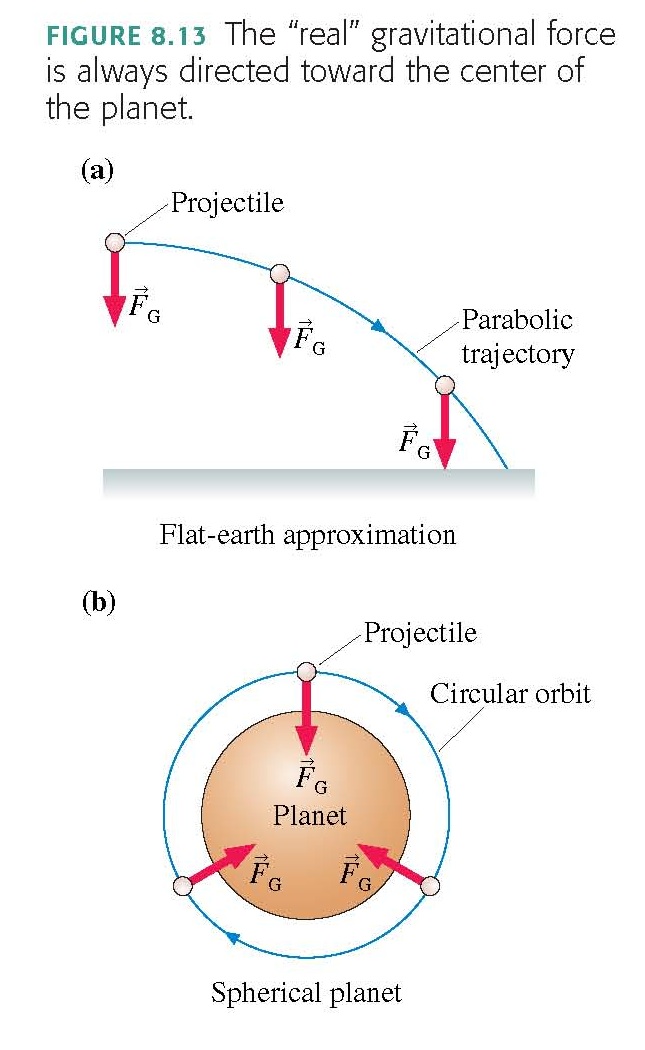 Circular Satellite Orbits
Satellite in circular orbit
Speed
must be great enough to ensure that its falling distance matches Earth’s curvature.
is constant—only direction changes.
is unchanged by gravity.
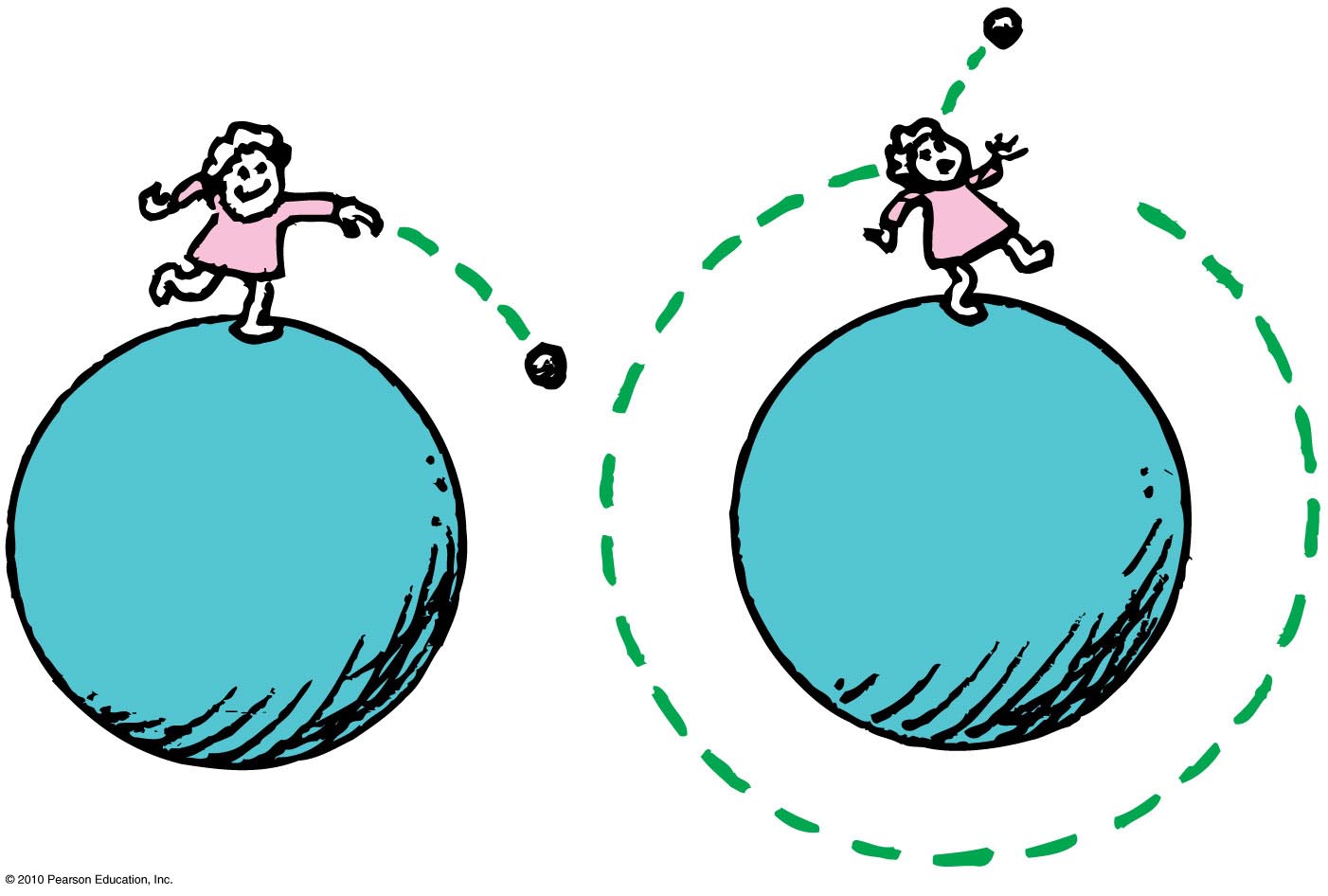 Example
How fast would you have to drive in order to be “weightless” – ie, no normal force needed to support your car?
How long would it take to drive around the world at this speed?
Circular Orbits
An object moving in a circular orbit of radius r at speed vorbit will have centripetal acceleration of
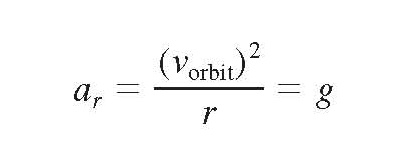 That is, if an object moves parallel to the surface with the speed
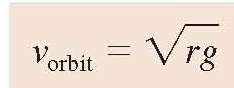 then the free-fall acceleration provides exactly the centripetal acceleration needed for a circular orbit of radius r. 
An object with any other speed will not follow a circular orbit.
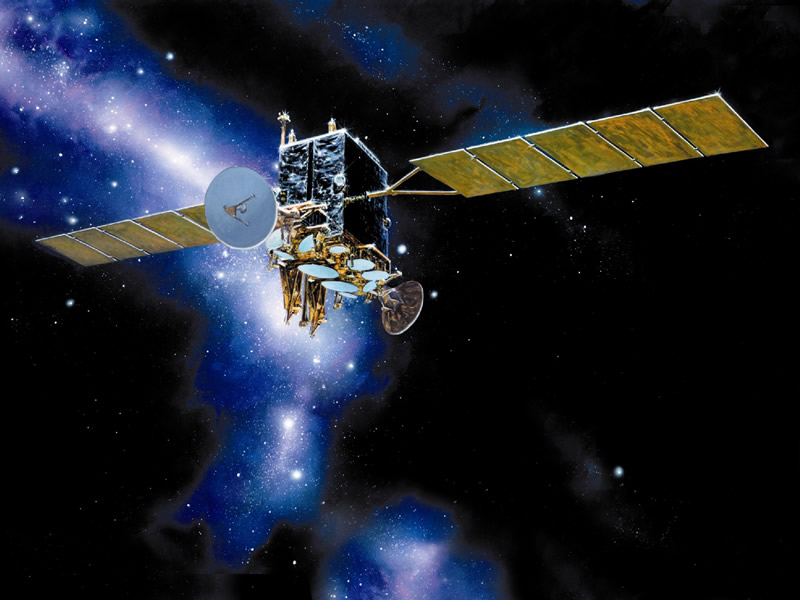 Clicker Question 7
Why are communications satellites typically launched with rockets to heights of more than 100 km?
To get above the Earth’s atmosphere in order to avoid air resistance
To get closer to the Sun in order to collect more solar power
To get away from radio interference on Earth
To get outside Earth’s gravitational pull so the satellite doesn’t fall down
Image from http://www.defenseindustrydaily.com/special-report-the-usas-transformational-communications-satellite-system-tsat-0866/
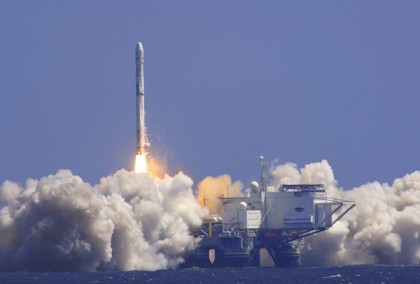 Image from http://www.zatznotfunny.com/2009-02/sirius-xm-headed-for-bankruptcy/ ]
Circular Satellite Orbits
Positioning: beyond Earth’s atmosphere, where air resistance is almost totally absent
Example: Low-earth orbit communications satellites are launched to altitudes of 150 kilometers or more, in order to be above air drag
But even the ISS, as shown, experiences some air drag, which is compensated for with periodic upward boosts.
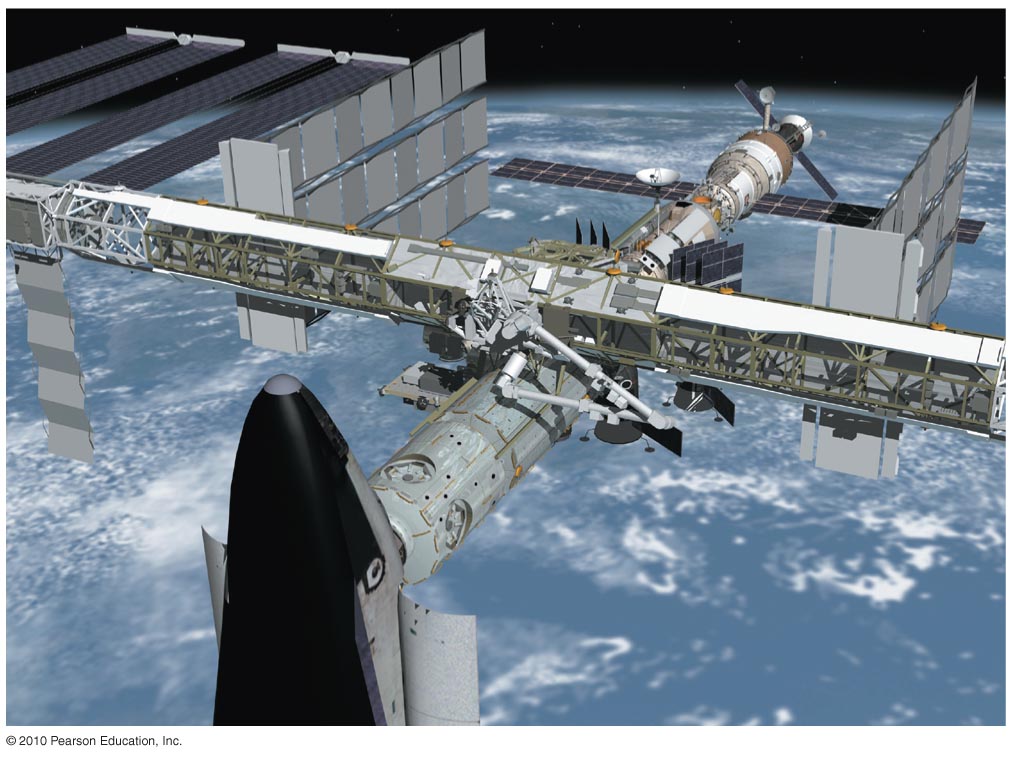 Before Class 14 on Monday
Please read the rest of Knight Chapter 8, and/or watch the Pre-Class Video, now on portal
MasteringPhysics Problem Set 6 is due on Monday evening.
It’s been a lot of fun – you are an excellent class!
I’ll be back!  You will see me again in January for PHY132!
I hope you keep coming to my office hours T2-3 and RF10-11 – I’d love to help!
The next test is Nov. 19 on Chs. 6-10, which includes momentum and energy
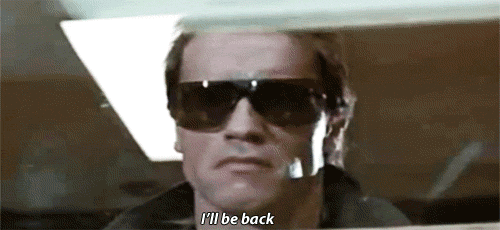 And I will definitely see you at the Final Exam Dec. 17 9:00am!
Image from http://wifflegif.com/tags/211457-i-ll-be-back-gifs